Cytomegalovirus Public Awareness
Valerie Collier
 Girwan Khadka
 Stephanie Rusk
 Helen Russette

URLEND Faculty Mentor: 
Stephanie McVicar, AuD, CCC-A
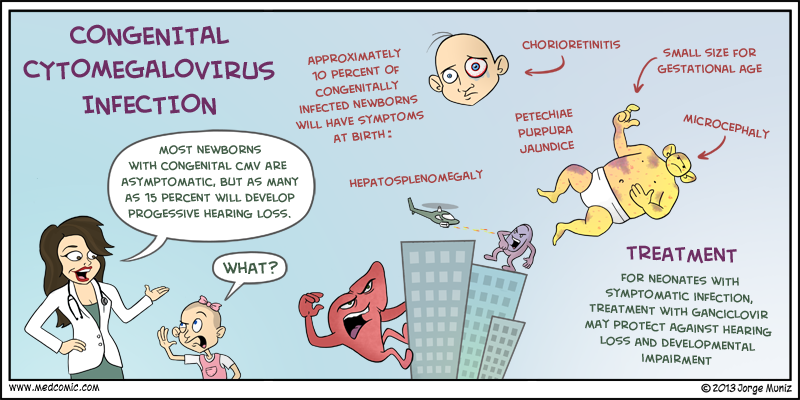 What we know about cCMV
Usually asymptomatic in adults and at birth
It is the leading cause of non genetic hearing loss in infants, with 40-58% of children infected with cCMV experiencing hearing loss
cCMV can lead to other birth defects and deaths in utero
Contracted in utero or through 
the birth canal
Prevention
Prevention is easy, but not many people know how easy it is to prevent.
 Can be prevented through basic hygiene
Only 1 in 5 women are aware of the dangers of congenital CMV
[Speaker Notes: 8 interviews were analyzed
Themes identified
Significant quotes were identified
Identified facts about CMV to incorporate
Outreach video was edited



Ronda
Her role in passing the new state legislation about CMV
Her future vision about education and public awareness
Her experience as a grandmother
Hearing loss
Ronda’s daughter who had a child with hearing loss dx CMV over 1 year after birth
Her advocacy role with the legislation 
Mother and her 8 year old daughter with hearing loss
Daughter was a great spokesperson for CMV and loved being on camera and talking with us
Mother lost her baby at 24 weeks
Symptoms of an active infection that the doctors were unable to identify as CMV
Received recommendation to stop taking oral contraceptives
During pregnancy identified an active infection of CMV
Shortly after the loss of her baby became very active in the passing of the state legislation, spoke at the house sessions
Children with significant disabilities
Our family consultant with a child dx shortly after birth with cCMV, now she is 14 years old
Mother of a child with significant disabilities, who is now 18 years old
Effect on family: dedication of caretakers, decisions about family relationships, strong presence in the community providing support to other families
Pediatrician of one of the children with significant disabilities
His personal experience providing care for a child with CMV-related disabilities
Otolaryngologist from University of Utah
Involved in CMV diagnosis and research]
Five Themes
Results: The Five Themes
Stigma: 8 mentions (8.08%) 
“At the daycare they were worried she was going to give everybody else CMV which from a medical side that is just silly.’” 
Lack of Information: 15 mentions (15.15%) 
“I asked, ‘Has your doctor talked to you about CMV?’ and they said ‘No what is that?’” 
Supports: 13 mentions (13.13%) 
“Finding the CMV listserv was amazing…it was an amazing boost because it was like I’m not alone and there were so many types of families that had all been affected by it and it took away some of my judgment of myself.”
Results: The Five Themes
Awareness and Education: 41 mentions (41.41%) 
“This [CMV] is a general public issue. This is 
not just an academic issue…policy issue…
health issue…religious issue. This is something
that the general public cannot ignore.”



Control and Prevention: 22 mentions (22.22%) 
“We were very careful when my sister was pregnant because we were still shedding [the CMV virus]. I could control ‘no ur not going to change her [diaper]’ and keep that in our own family.”
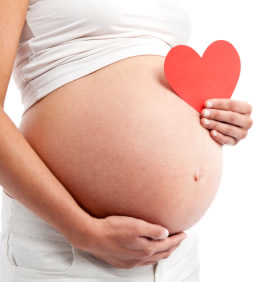 What does this mean?
Cytomegalovirus (CMV) 
Is an important public health issue
Has significant psychological impact to individuals with CMV as well as to family
There is a need for increased awareness and education
Family express desire for increased advocacy and outreach efforts
Public Awareness video
YouTube link for future viewing   https://www.youtube.com/watch?v=EsqOb8wDY9c 

ANY QUESTIONS?